PPE and Burn Rate Calculator Review
Donna Ortelle, RN, MSN, Section Chief: Donna.Ortelle@ct.gov 
Nick Peranzi, MBA, COVID-19 Commissioner’s Fellow: Nick.Peranzi@yale.edu 

August 4, 2020
Agenda
LTC-MAP PPE reporting statistics
PPE Burn Rate Calculator usage review
Appendix
Optimizing supply of PPE and other equipment during shortages
PPE usage reminders
There are two primary concerns with the PPE data reporting in LTC-MAP
Half of facilities report inaccurate PPE counts
One third of facilities are not reporting daily usage
Based on 160 national guard visits to nursing homes in the two weeks ended July 27, 2020Reports are considered accurate if variance from national guard count is less than 10%Facilities without same-day LTC-MAP reports excluded from chart
Based on LTC-MAP reports from nursing homes; data as of July 27, 2020
Accurate PPE reporting will allow us to better distribute to facilities in need and move into later reopening phases
Agenda
LTC-MAP PPE reporting statistics
PPE Burn Rate Calculator usage review
Appendix
Optimizing supply of PPE and other equipment during shortages
PPE usage reminders
PPE Burn Rate Calculator
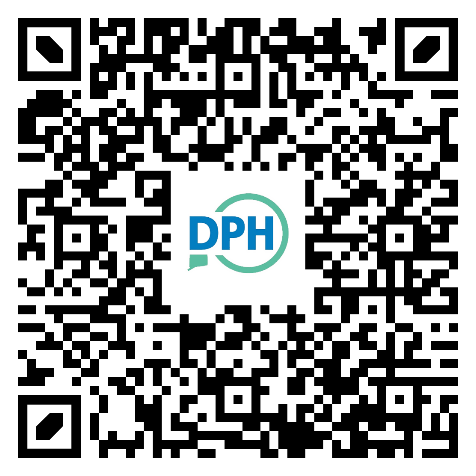 Spreadsheet compatible with all major software programs
Microsoft Excel®
Google Sheets
OpenOffice

Available at CDC Website
https://www.cdc.gov/coronavirus/2019-ncov/hcp/ppe-strategy/burn-calculator.html
Spreadsheet sections
1 data entry area (Box A)
Enter one column of data per day
Two-weeks per file

5 data reporting areas
Do not alter Box B, C, D, 1 and 2

Graphing page 
Provides visual summaries of data
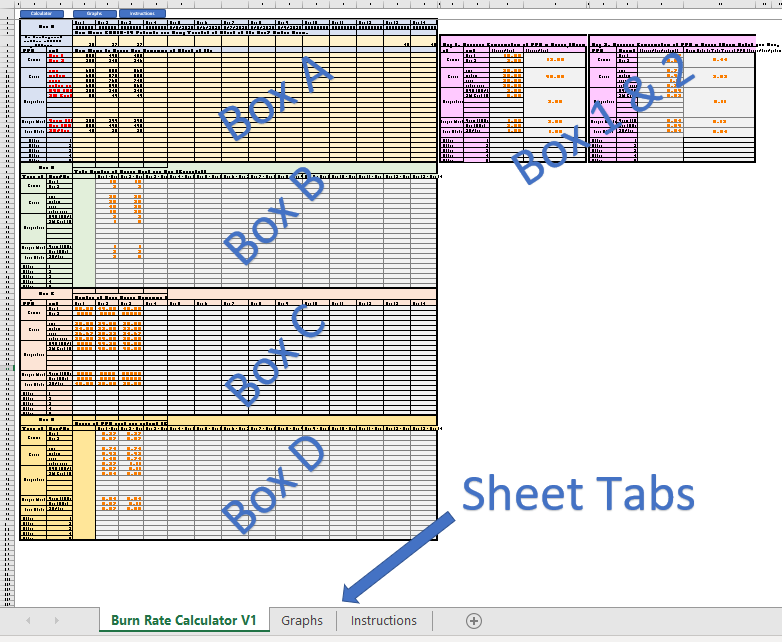 Burn rate calculator: Box A
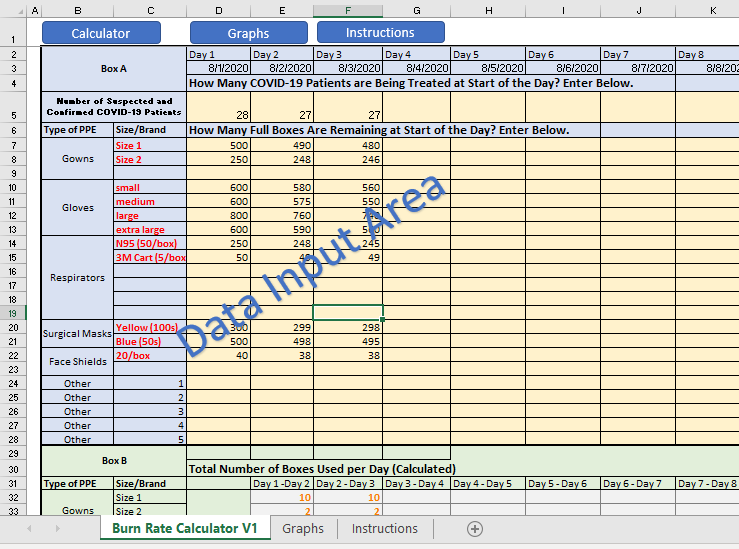 Burn rate calculator: Box B
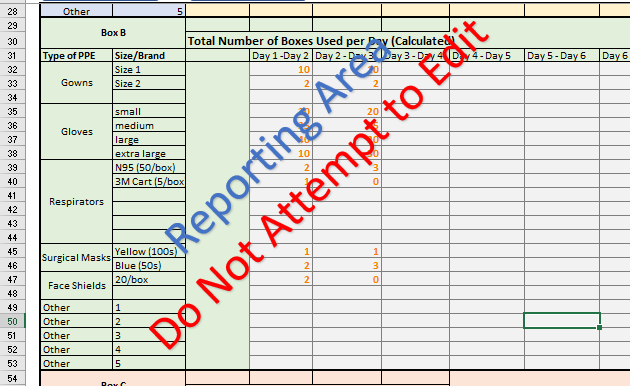 Burn rate calculator: Box C
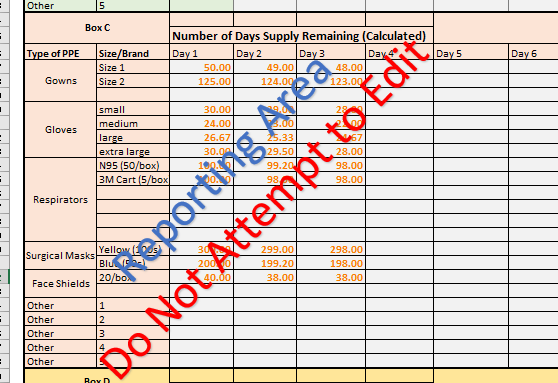 Burn rate calculator: Box D
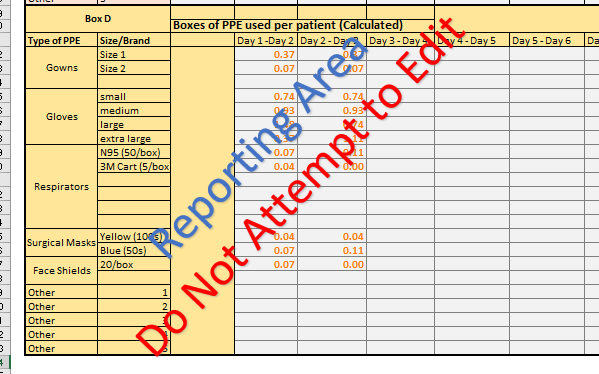 Burn rate calculator: Report boxes 1 & 2
Graph reports: boxes used per day
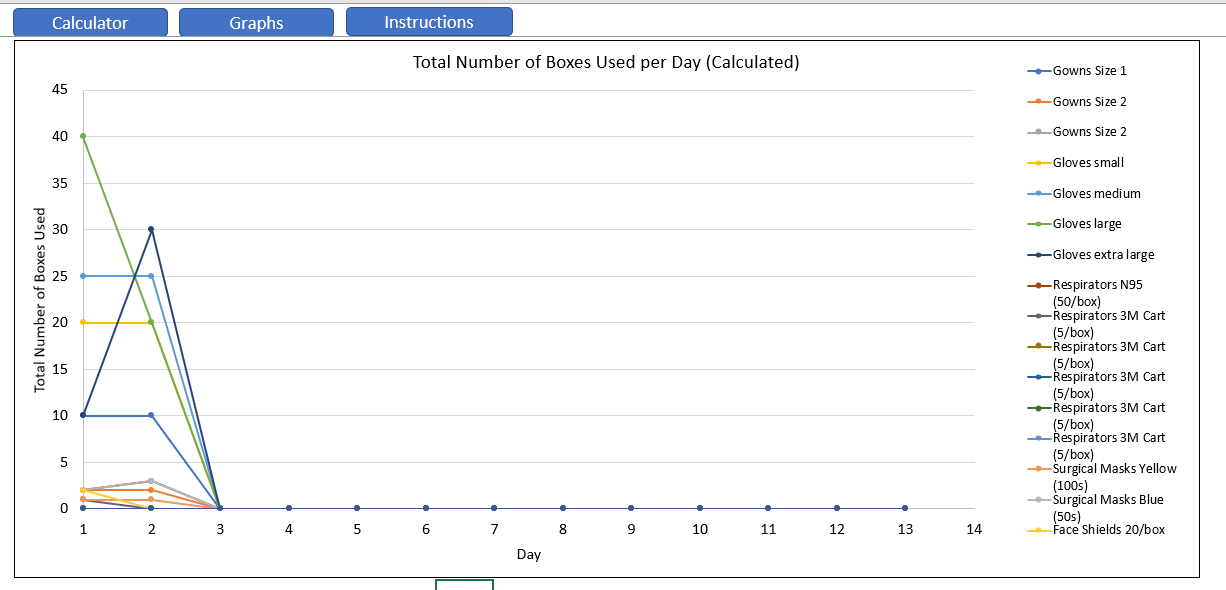 Graph reports: days of PPE supply remaining
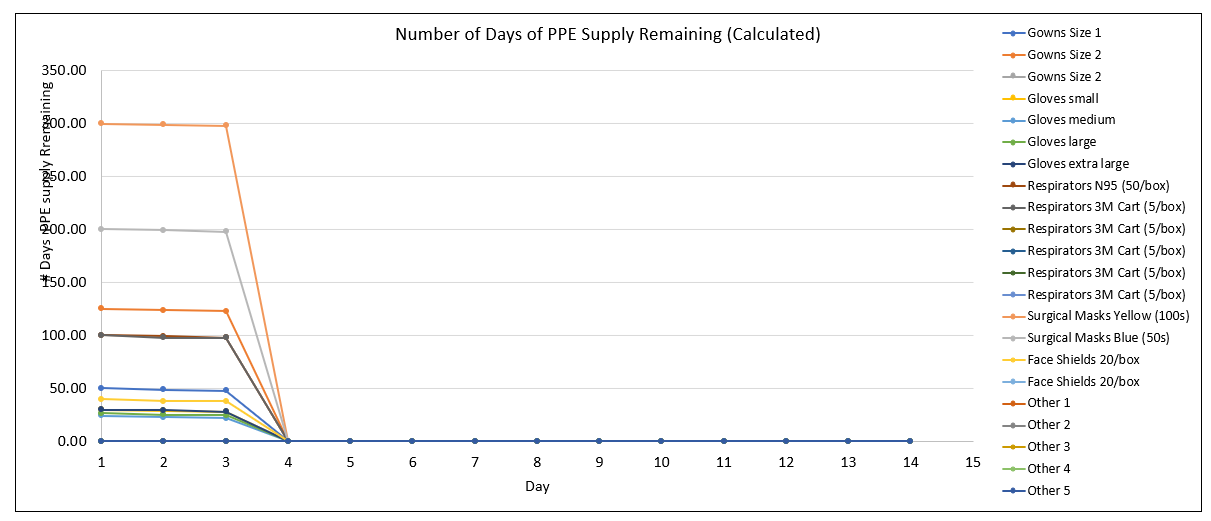 Additional resources
Video training: https://youtu.be/E_mhrROqJh0
Also accessible from the CDC website
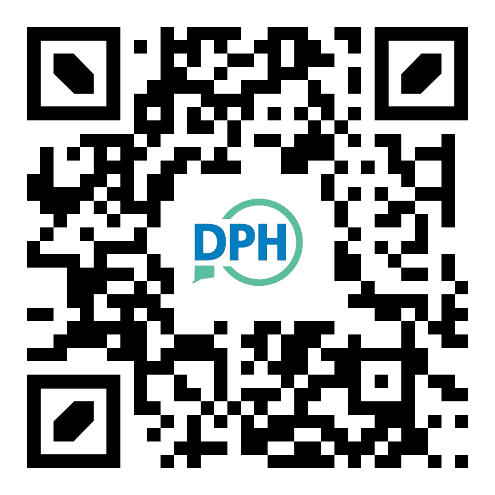 Questions
Appendix
Optimizing supply of PPE and other equipment during shortages
PPE usage reminders
Optimizing supply of PPE and other equipment during shortages​
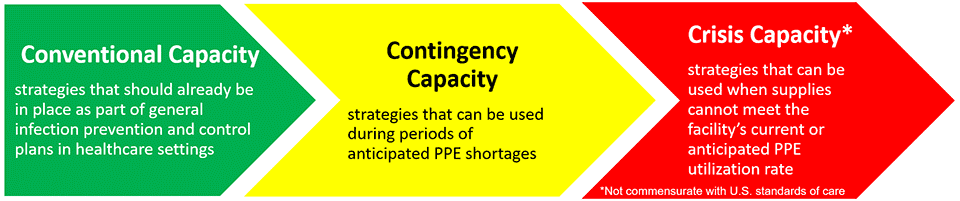 https://www.cdc.gov/coronavirus/2019-ncov/hcp/ppe-strategy/index.html​
Shortage strategies: all types of PPE
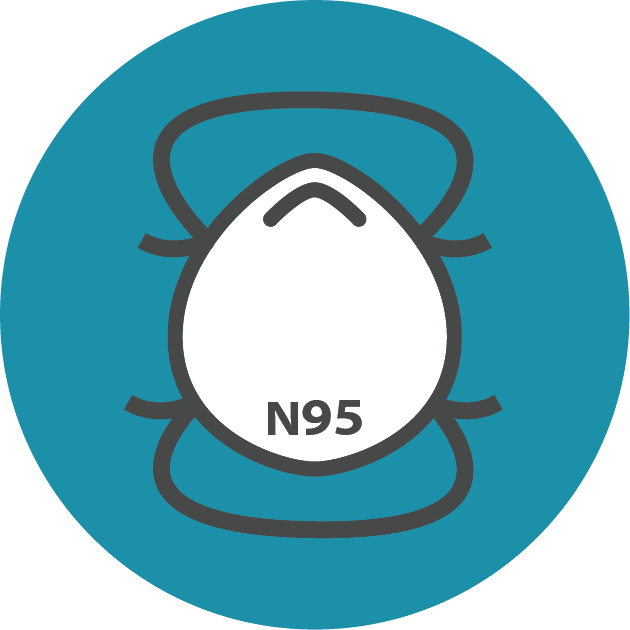 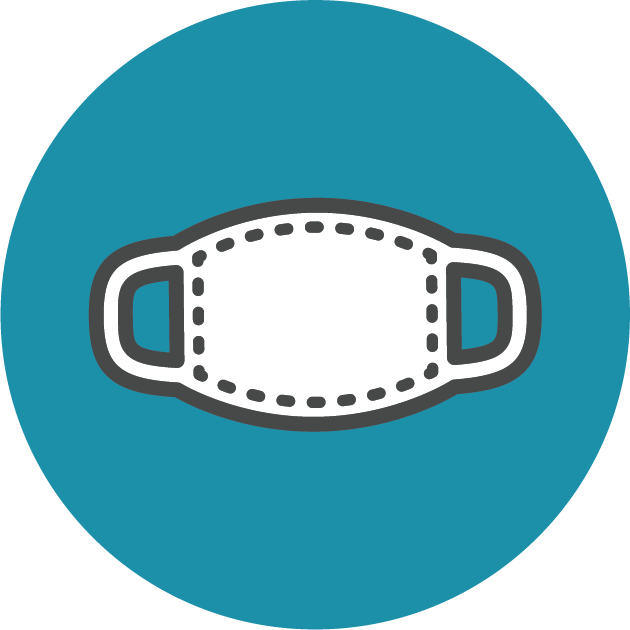 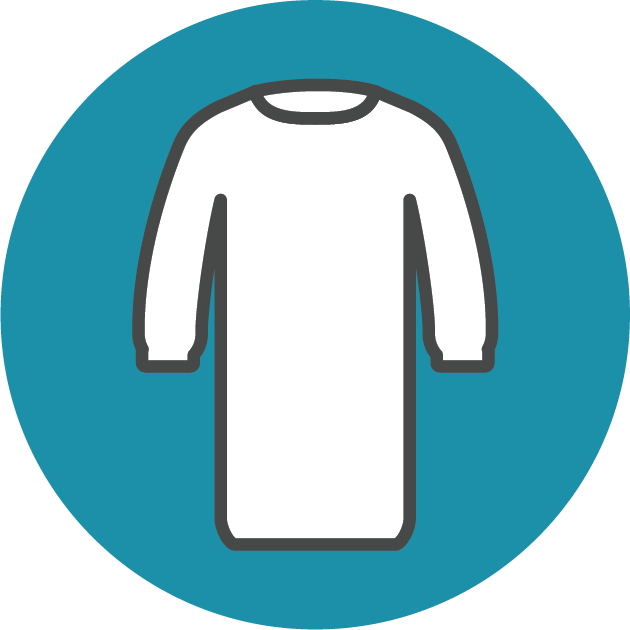 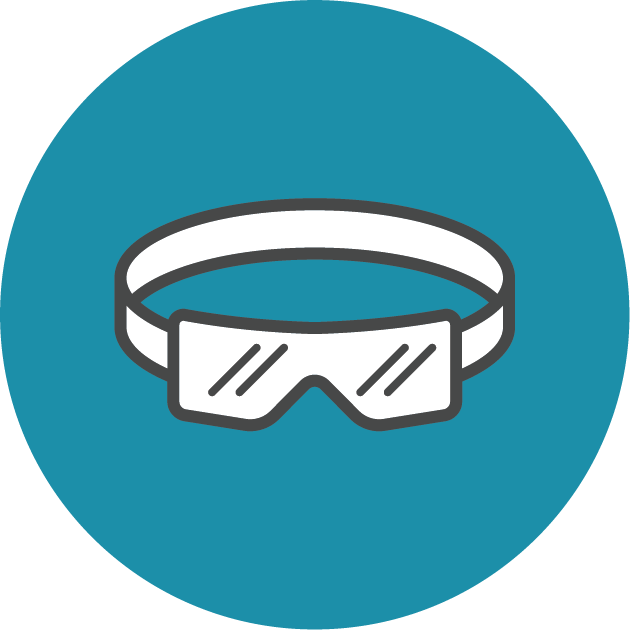 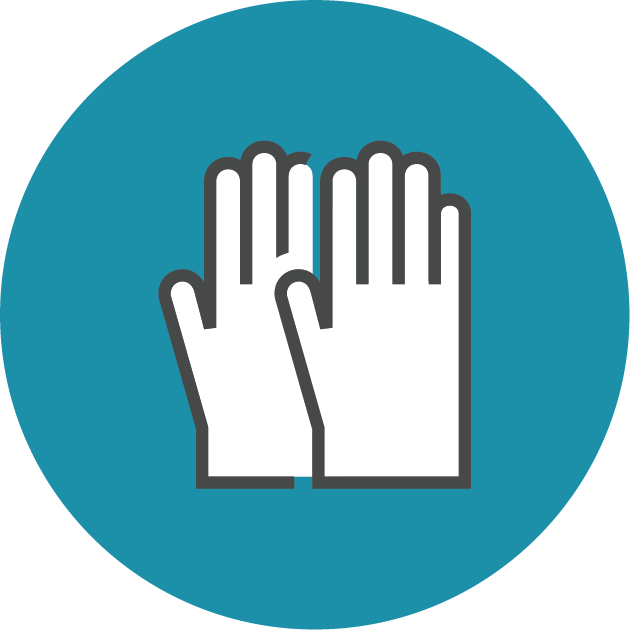 Shortage strategies: N95 respirators
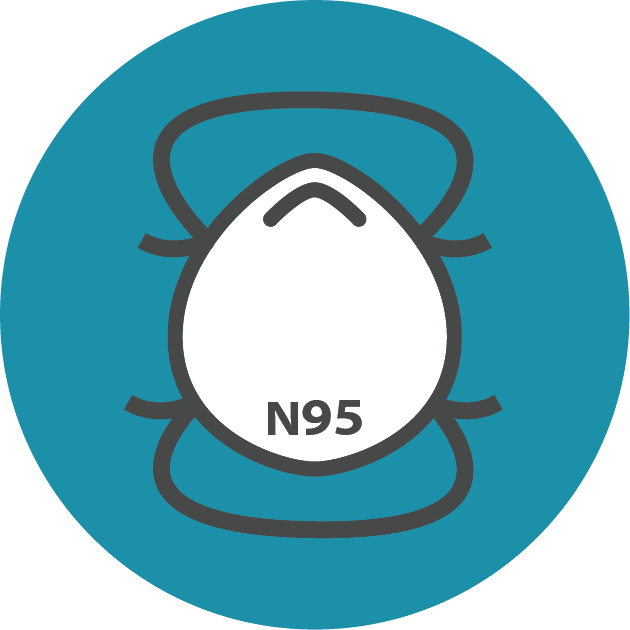 Shortage strategies: facemasks
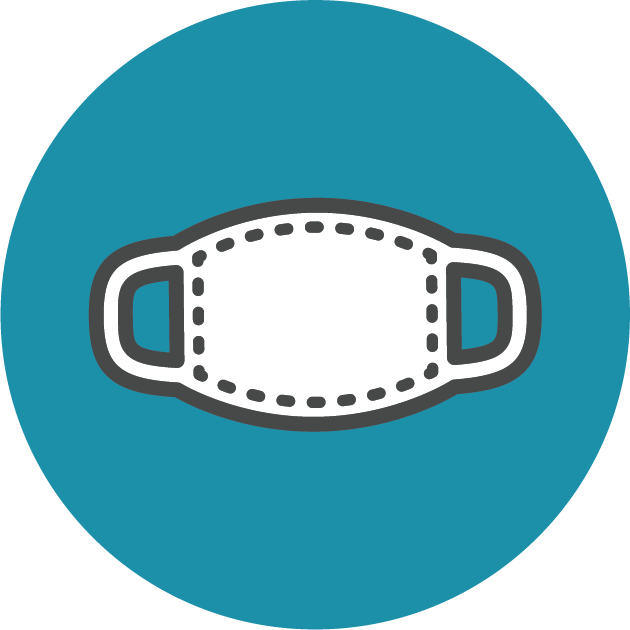 Shortage strategies: gowns
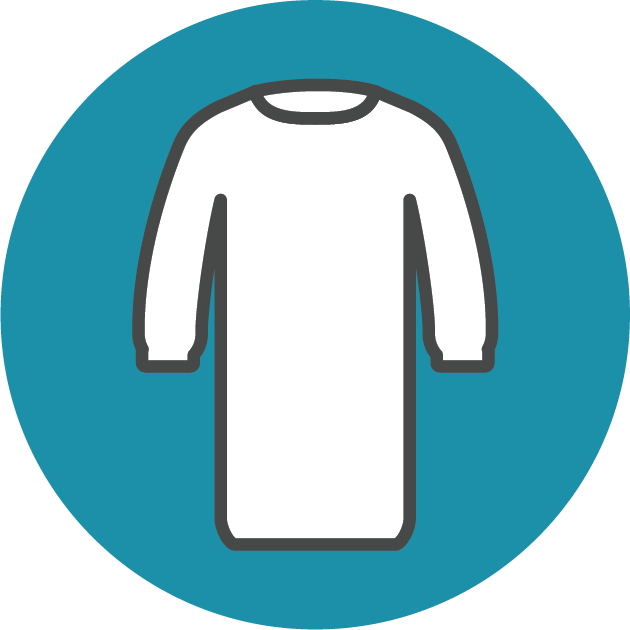 Shortage strategies: eye protection
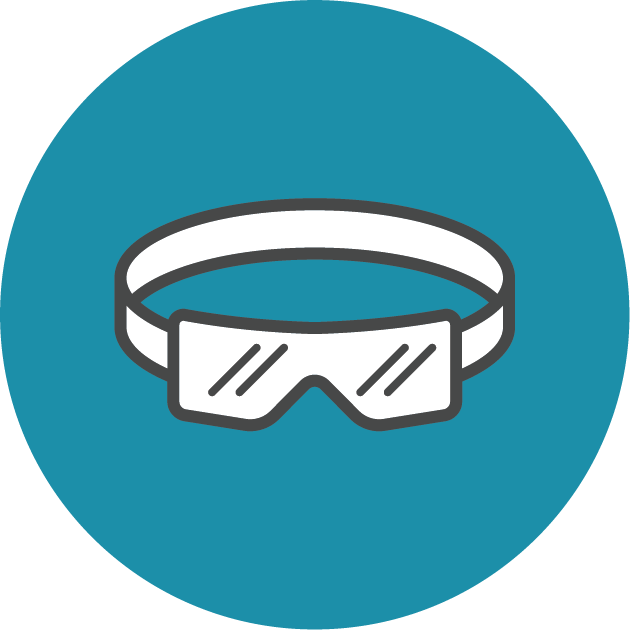 Shortage strategies: gloves
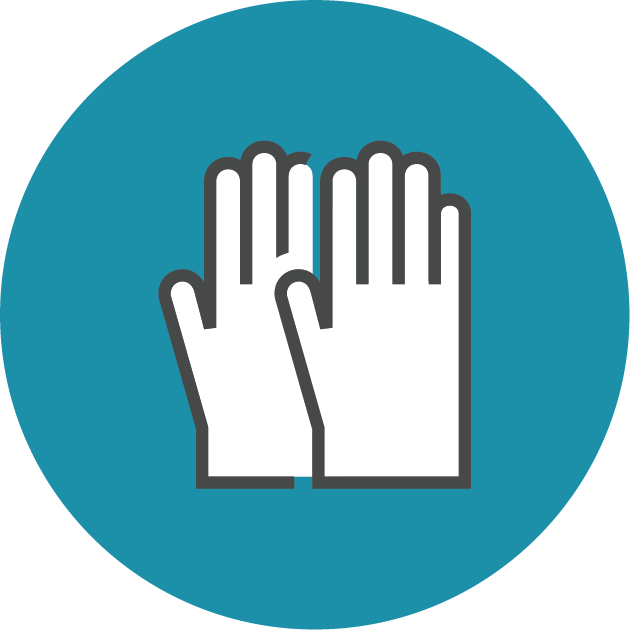 PPE usage reminders: facemask do’s and don’ts (1/3)
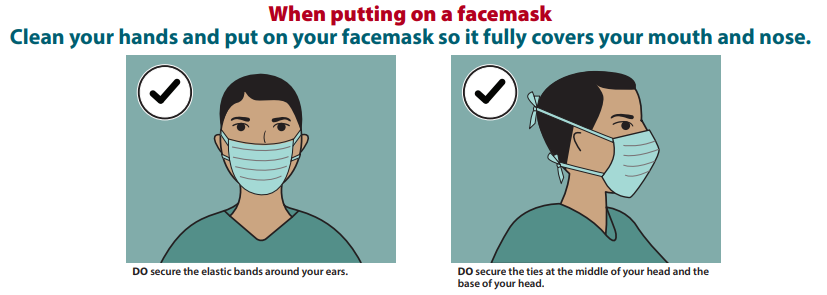 PPE usage reminders: facemask do’s and don’ts (2/3)
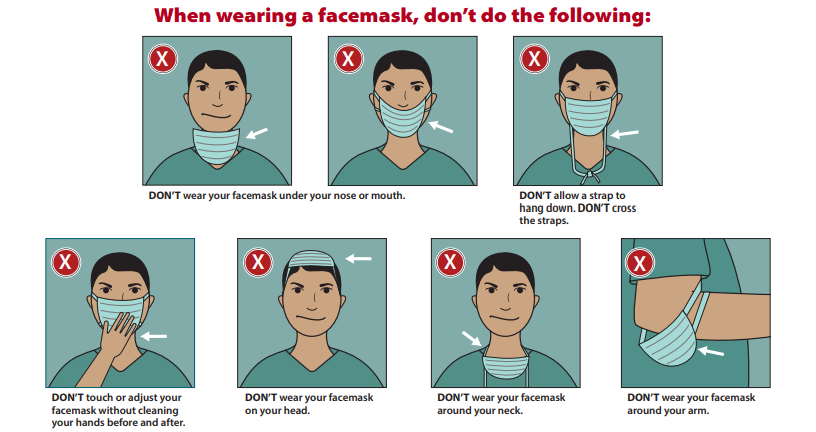 PPE usage reminders: facemask do’s and don’ts (3/3)
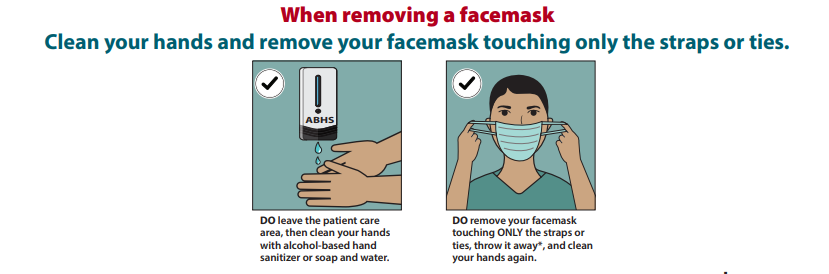 If implementing limited-reuse: Facemasks should be carefully folded so that the outer surface is held inward and against itself to reduce contact with the outer surface during storage. Folded facemasks can be stored between uses in a clean sealable paper bag or breathable container.
PPE usage reminders: respirator do’s
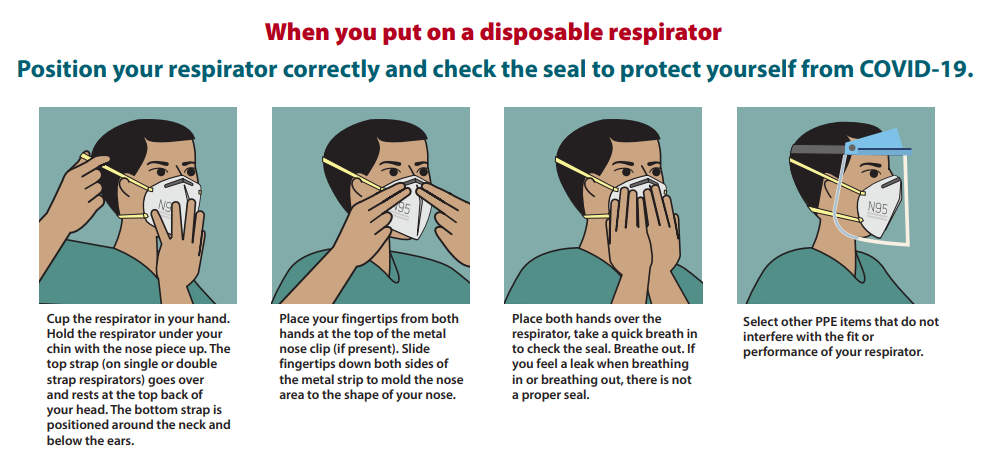 PPE usage reminders: respirator don’t’s
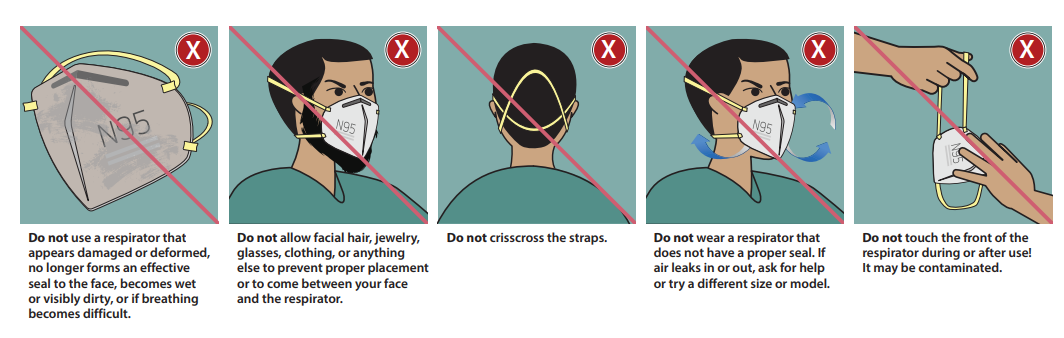 PPE usage reminders: removing a respirator
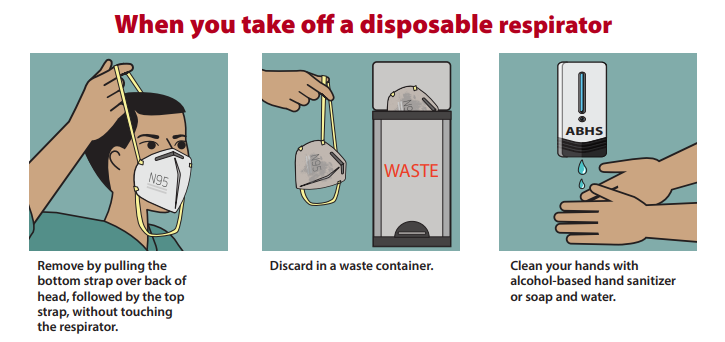 Facilities implementing reuse or extended use of PPE will need to adjust their donning and doffing procedures to accommodate those practices.​